Оценка эффективности учебно-тренировочного процесса в плавании
Комплексный контроль
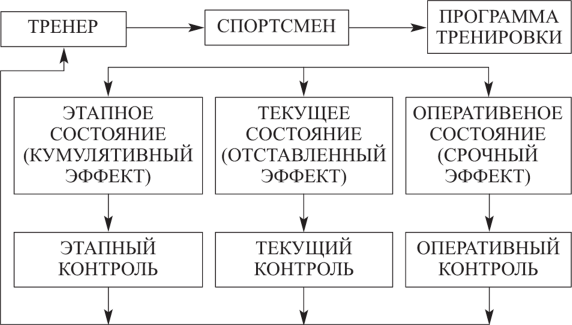 Совместная реализация
этапного, 
текущего,
оперативного 
видов контроля в процессе обследований спортсменов на основе всесторонней оценки их технической, функциональной подготовленности, содержания учебного процесса и соревновательной деятельности.
ЭТАПНЫЙ КОНТРОЛЬ
Проводится дважды в году (в начале и конце сезона), необходим для всех занимающихся 
ЗАДАЧИ:
1. Определение изменения физического развития, общей и специальной подготовленности спортсмена
2. Оценка соответствия годичных приростов нормативным с учётом индивидуальных особенностей темпов биологического развития
3.  Разработка индивидуальных рекомендаций для коррекции тренировочного процесса и перевода занимающегося на следующий этап многолетней подготовки
Основные подходы этапного контроля:
Сопоставление данных обследуемого спортсмена с показателями спортсменов более высокой квалификации.

2. Метод индивидуальных характеристик, ориентируясь на групповые модельные характеристики (индивидуализация тренировочного процесса предполагает использование оригинальных методик, направленных на учёт индивидуальных особенностей занимающихся)
ТЕКУЩИЙ КОНТРОЛЬ
Проводится для регистрации и анализа текущих изменений функционального состояния организма  (каждодневных, еженедельных). 

Значимость текущего контроля возрастает по мере увеличения тренировочных нагрузок на этапах многолетней подготовки.
ОСНОВНАЯ ЗАДАЧА: 
Оценка степени утомления и восстановления спортсмена после предшествующих нагрузок, его готовности к выполнению запланированных тренировочных нагрузок, недопущение переутомления.
Для оценки целесообразно использовать: 
Стандартизированные тесты (непредельное проплывание короткой дистанции с регистрацией ЧСС
Показатели самоконтроля (самочувствие, сон, аппетит, настроение ит.д.)
Ортостатическая проба
Клиностатическая проба
ОПЕРАТИВНЫЙ КОНТРОЛЬ
Оценка состояния спортсмена с точки зрения соответствия конкретным задачам предстоящей тренировочной и соревновательной деятельности 
(значимость оперативного контроля возрастает по мере увеличения тренировочных нагрузок на этапах многолетней подготовки)
ОСНОВНЫЕ ЗАДАЧИ: 
Прогноз результативности выполнения тренировочного задания (для коррекции заданий или требований к спортсмену)
Компоненты оценки состояния спортсмена: 
Осознаваемый (как спортсмен осознает себя и свою способность управлять собой)
Вегетативный (эмоциональный уровень)
Функциональный (уровень работы ведущих систем организма)
Двигательный (уровень ощущений и качества движений)
Регуляционный (волевой, регуляционный и целевой компонент)
Осознаваемый компонент состояния:
Оценивается субьективными оценками спортсмена своего самочувствия, настроения, активности, желания треироваться или выступать, удовлетворенности тренировочным процессом, ясности цели и т.д., исходя из 10 баллов или 100%.
Показатели менее 70% должны насторожить тренера, так как отражает недостаточный настрой спортсмена или говорит о его апатии.
Вегетативный компонент состояния:
Оценивается с помощью биометрии, оценки электрокожного сопротивления, кожногальванического рефлекса и критической частоты мелькания
В зависимости от эмоционального состояния спортсмена тренер предусматривает особенности разминки, настраивание на работу, специфику включения в игру и т.д.
Функциональный компонент состояния:
Оценивается множеством методов доступных тренеру (пульсометрия, измерение артериального давления, функциональные пробы)
Оценка тонуса мышц миотонометром позволяет оценить расслабление и напряжение мышц, информирует о степени готовности мышц к работе.
Двигательный компонент состояния:
Наиболее информативен в плане готовности организма к деятельности. (методы динамометрии, кинематометрия, оценка простой и сложной реакции на движущийся обьект, теппинг-тест).
Результаты двигательных тестов отражают особенности возможностей спортсмена, саморегуляции движений и действий, установки и степень контроля своих действий
Регуляционный компонент состояния:
Оценивается с помощью различных дифференцировок в двигательных тестах в изменяющихся условиях или меняющихся установках
В зависимости от эмоционального состояния спортсмена тренер предусматривает особенности разминки, настраивание на работу, специфику включения в игру и т.д.
Оценка состояния подготовленности спортсмена проводится в ходе тестирования или в процессе соревнований
Одним из объективных критериев эффективности учебно-тренировочного процесса является выполнение нормативов по виду спорта, которые разрабатываются с учетом возраста и пола спортсменов.
ТЕСТ - неспецифическое упражнение, выполнение которого тесно связано с основным (соревновательным) упражнением или двигательным качеством.
Процедура выполнения теста называется тестированием, результатом которого является численное значение, полученное в ходе измерений
Как правило, для оценки подготовленности спорсмена используется несколько тестов
Комплексная оценка подготовленности спортсмена:
Специальная физическая подготовка (оценка уровня основных физических качеств: выносливости, силы, быстроты, ловкости и гибкости).

Технико-тактическая подготовленность (результативность техники при учете ее эффективности, стабильности, вариативности и т.д.  А также используются современные методики регистрации кинематических, динамических и ритмических характеристик движений).

Психологическое состояние и поведение на соревнованиях